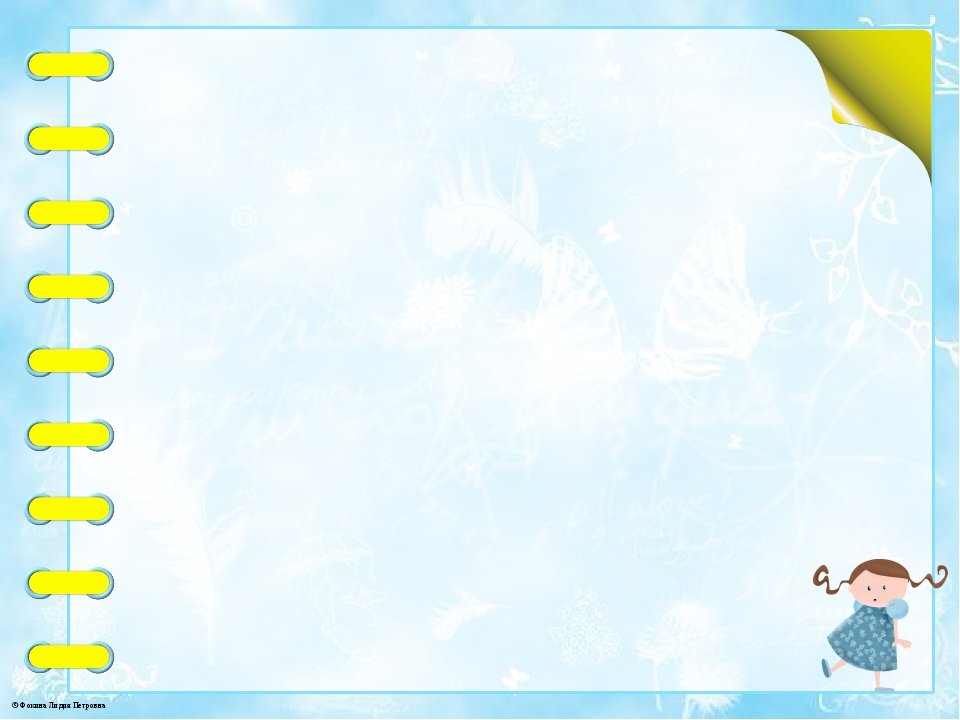 «Нейроигры – эффективный инструмент в работе учителя – логопеда»
Подготовила:
Босенко Олеся Николаевна
учитель – логопед
МБДОУ  № 36
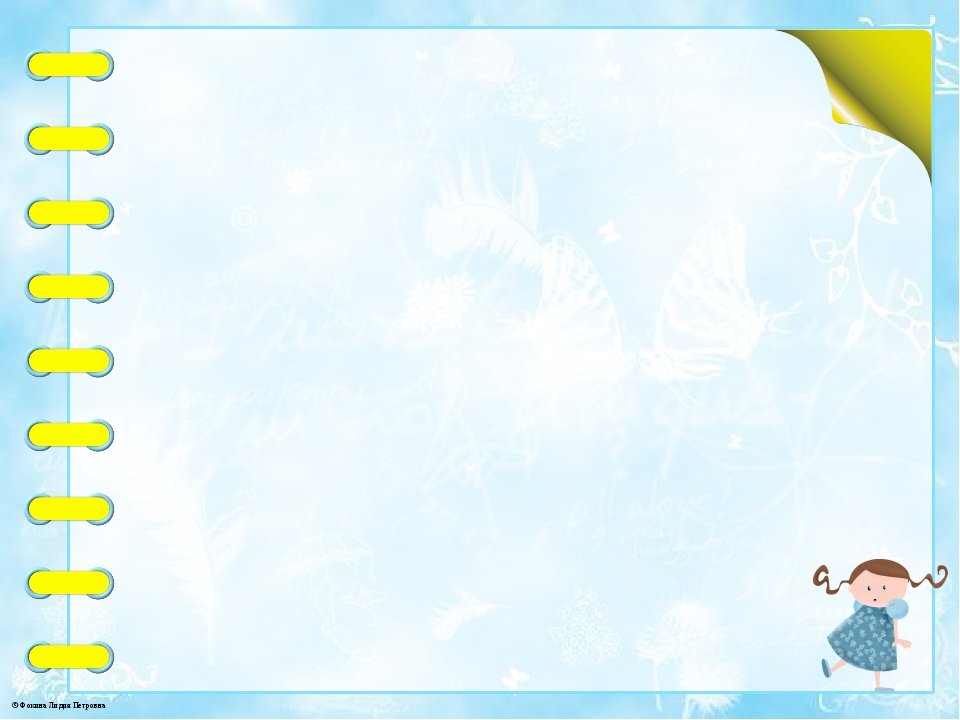 «Запасы профессиональных умений и секретов, имеющиеся у специалистов,  должны стать достоянием коллег по работе. Тогда лучшее в опыте одного может принести десятикратную пользу»
Т. А. Ткаченко
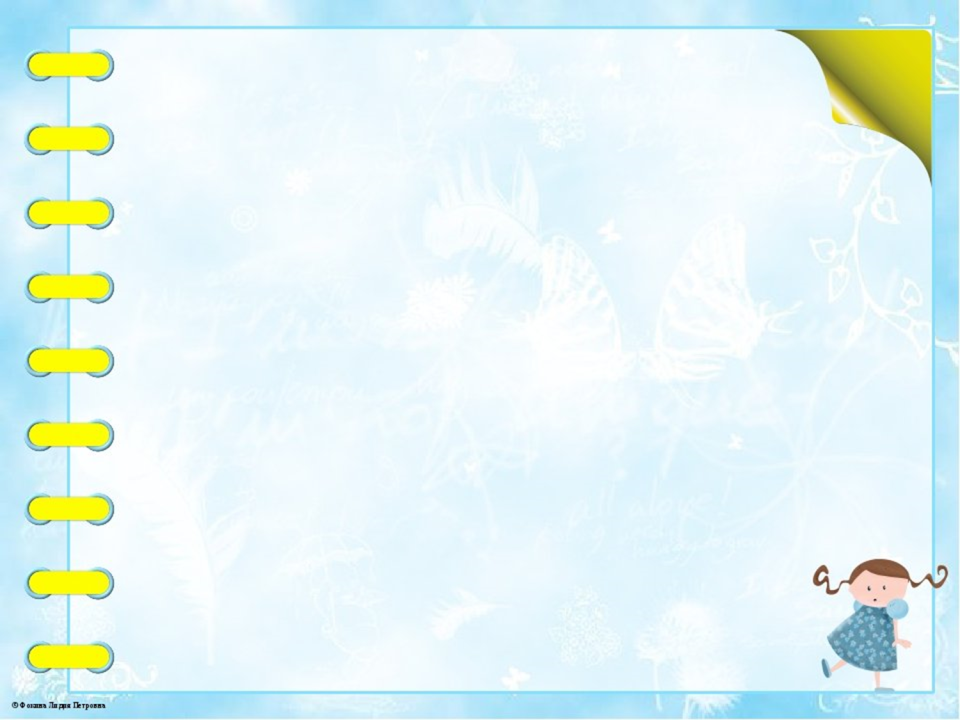 Нейроигры− это эффективная методика, позволяющая без использования медикаментов, помочь детям при нескольких видах нарушений.
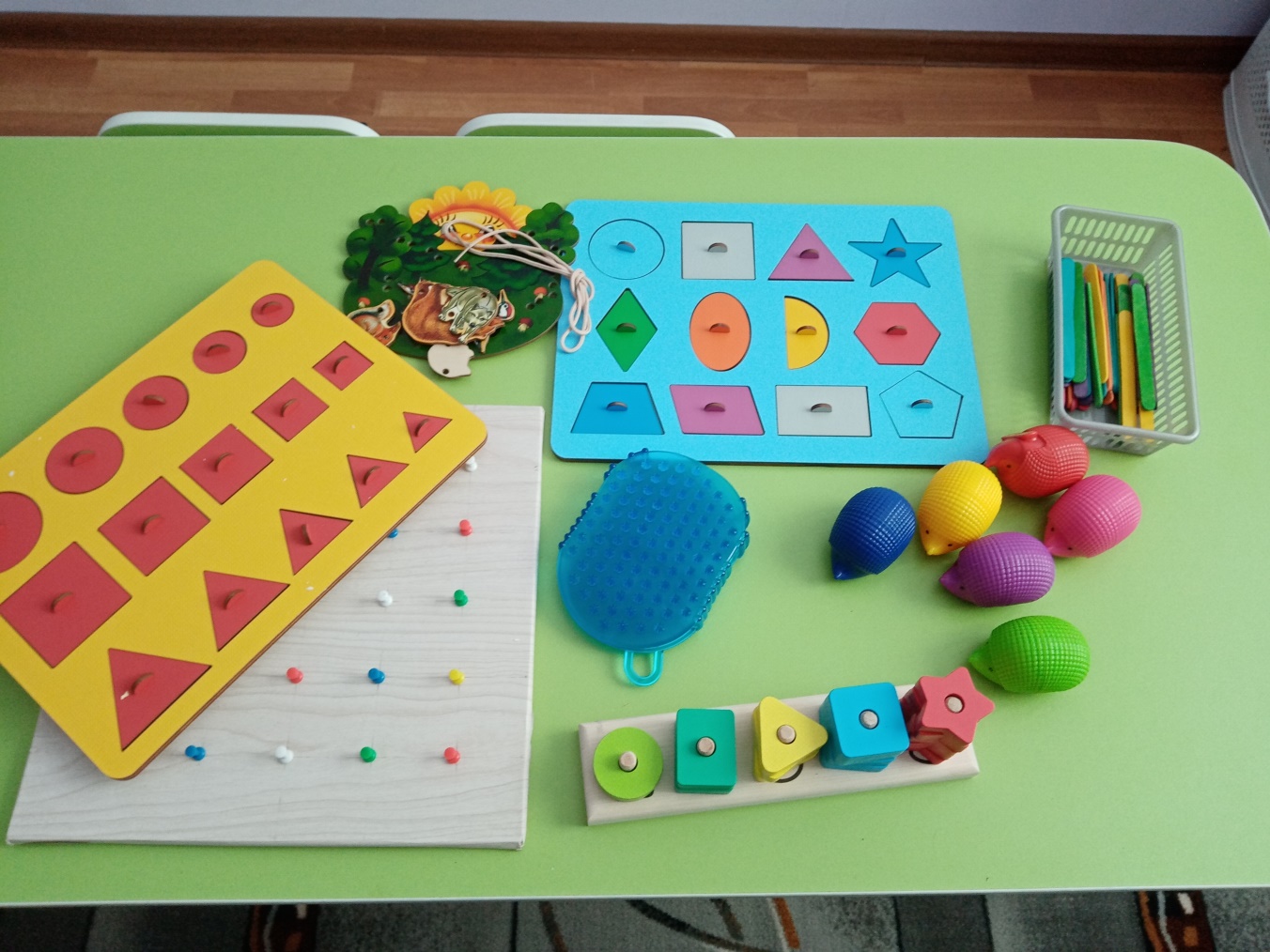 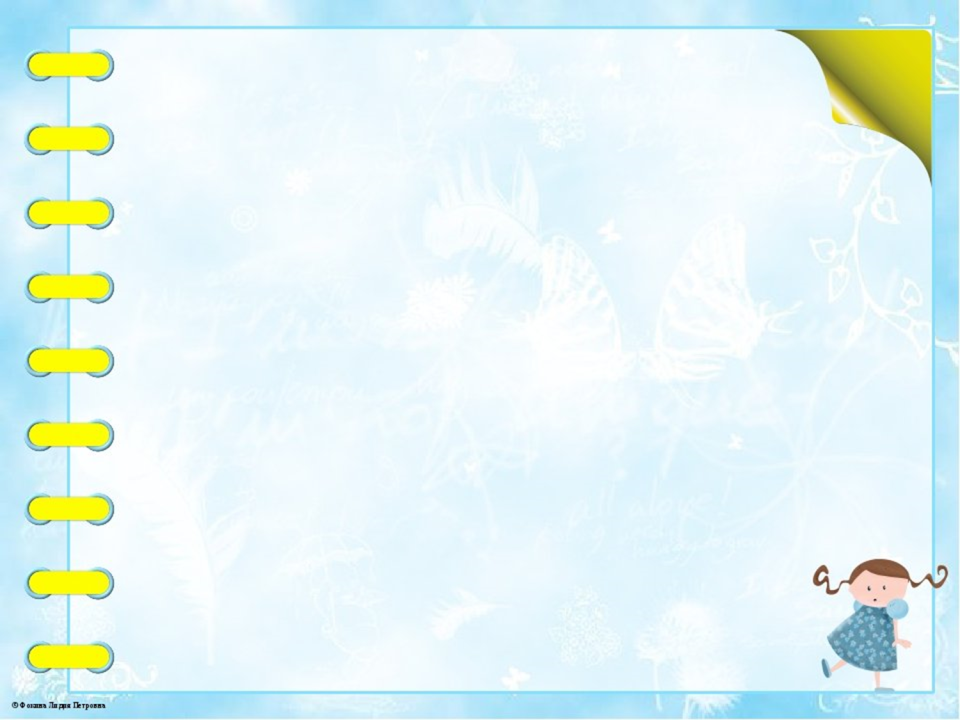 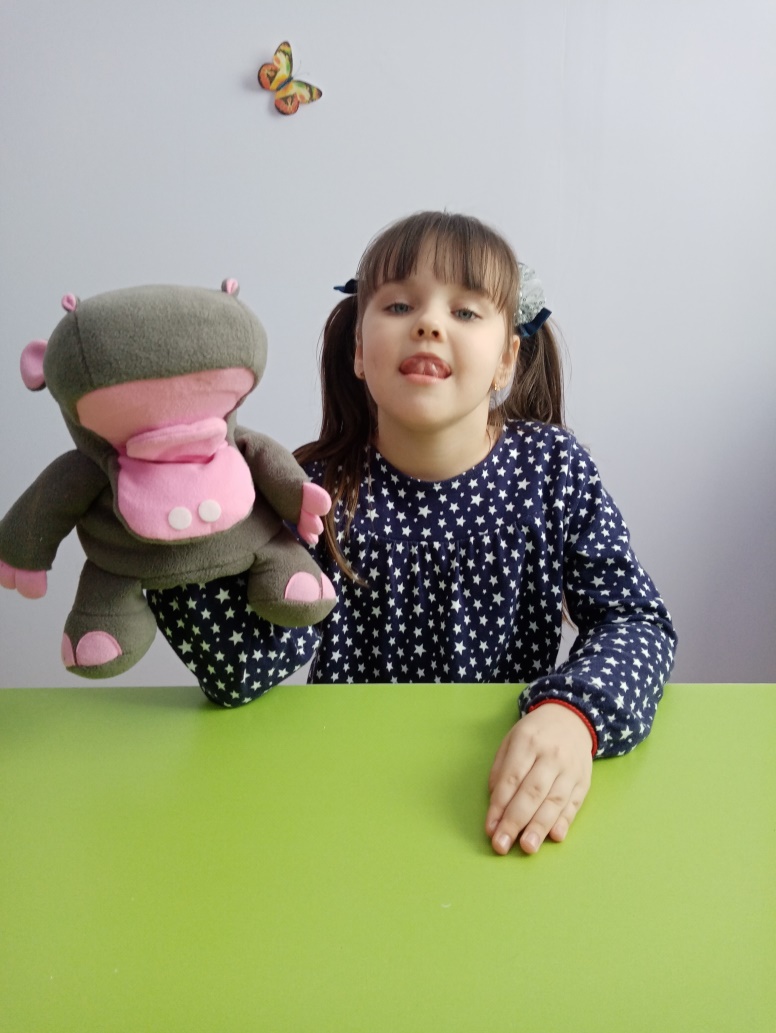 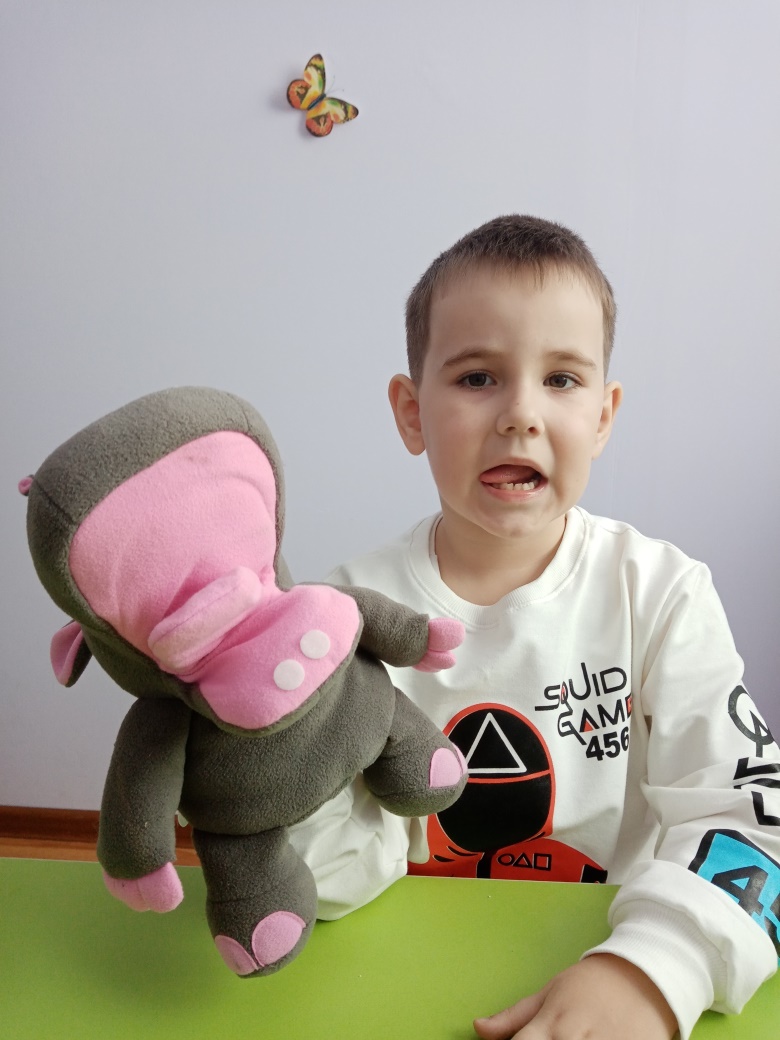 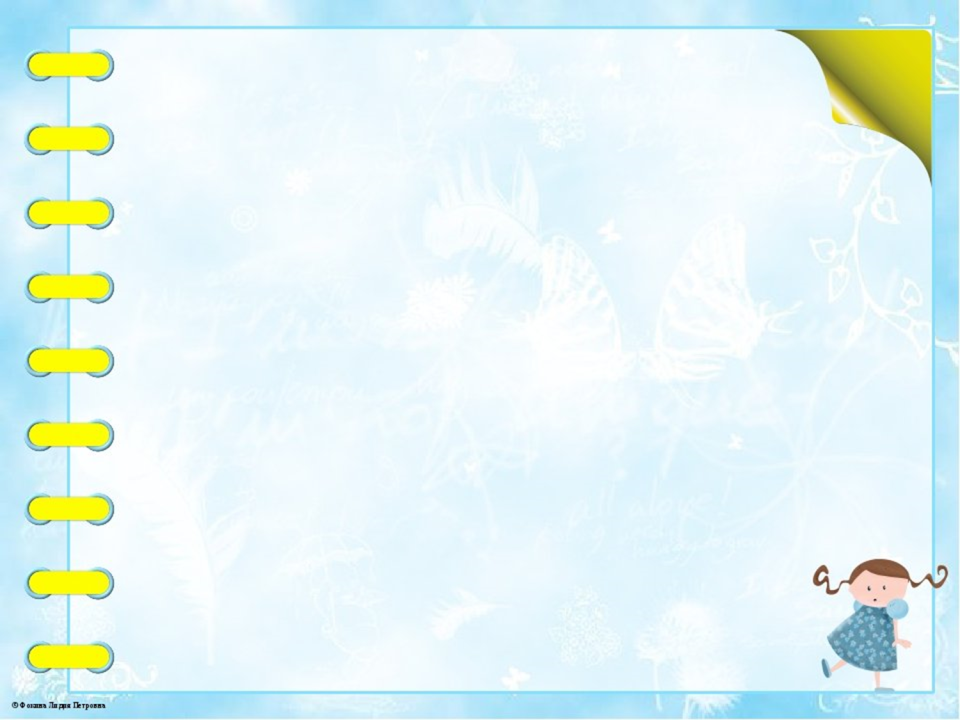 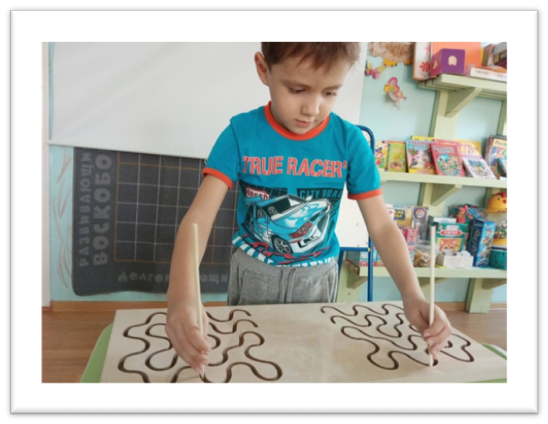 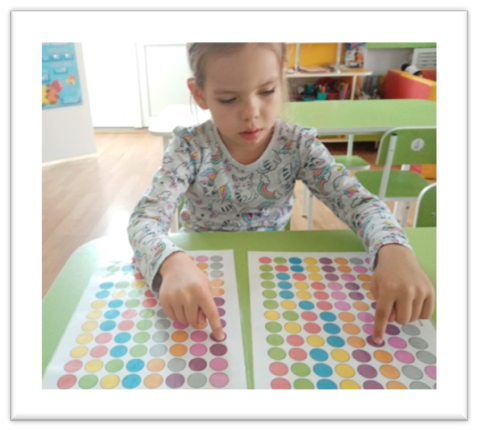 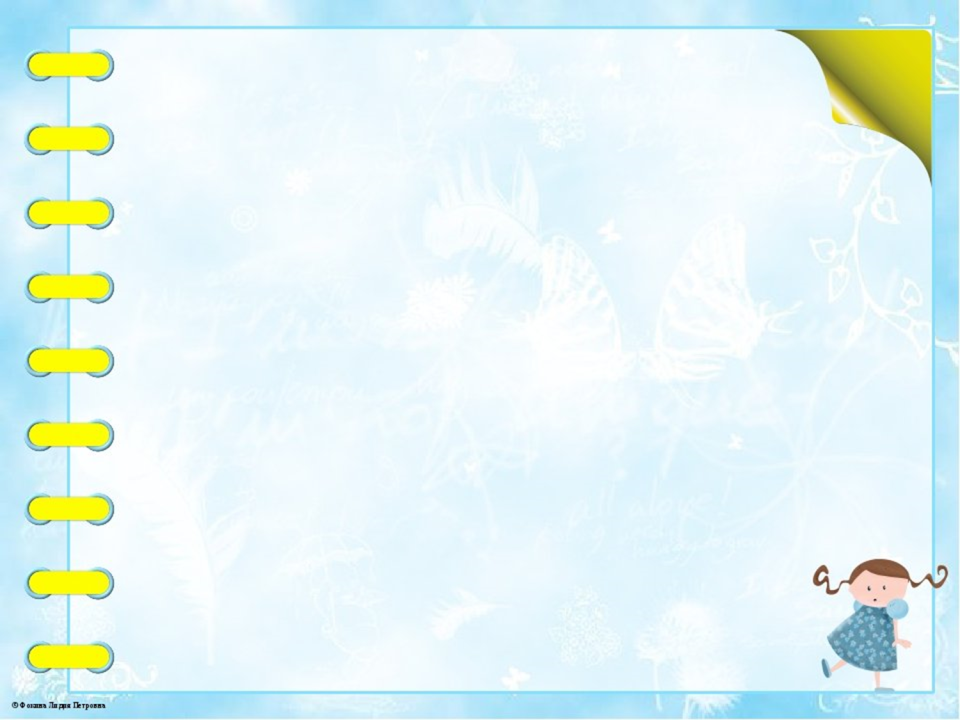 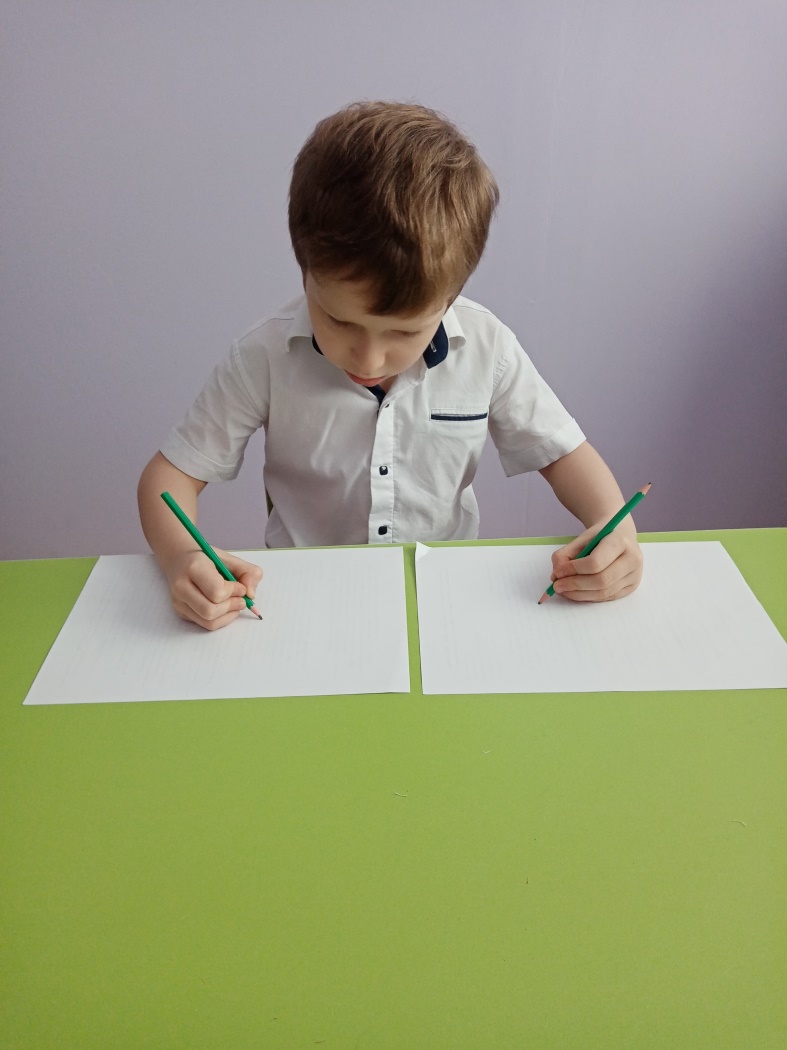 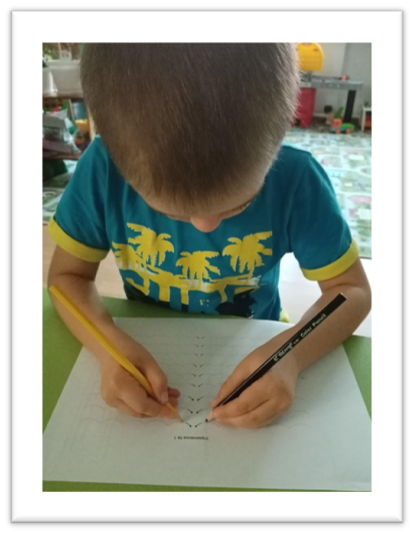 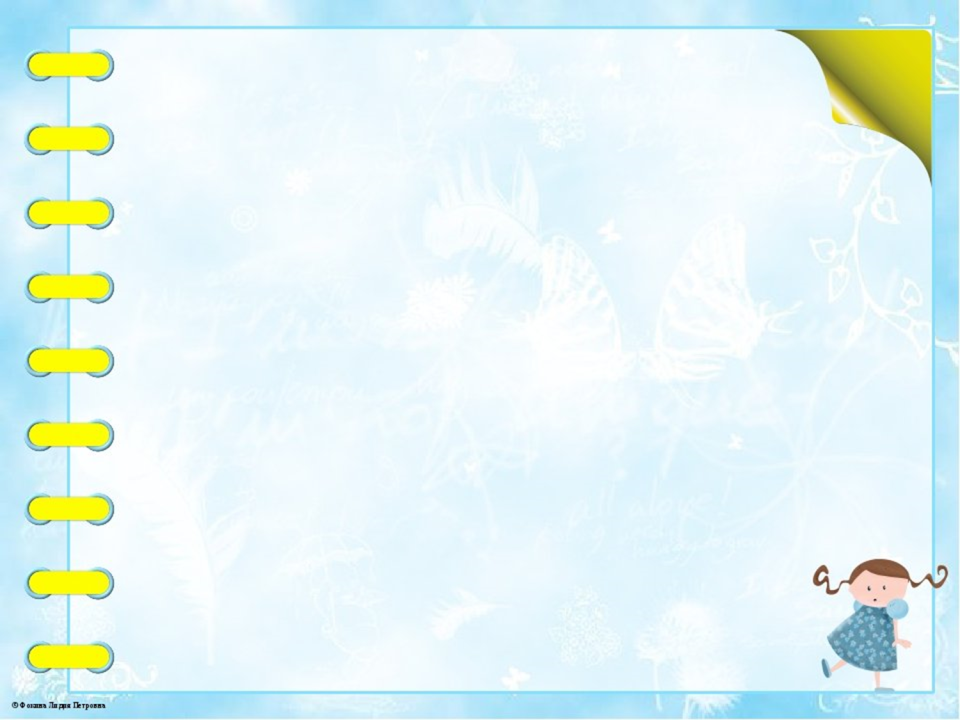 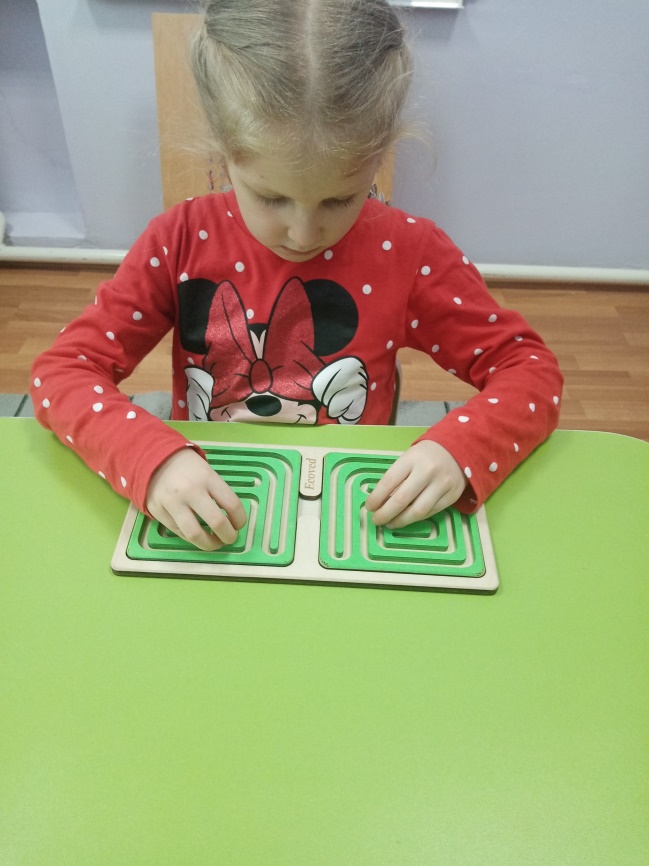 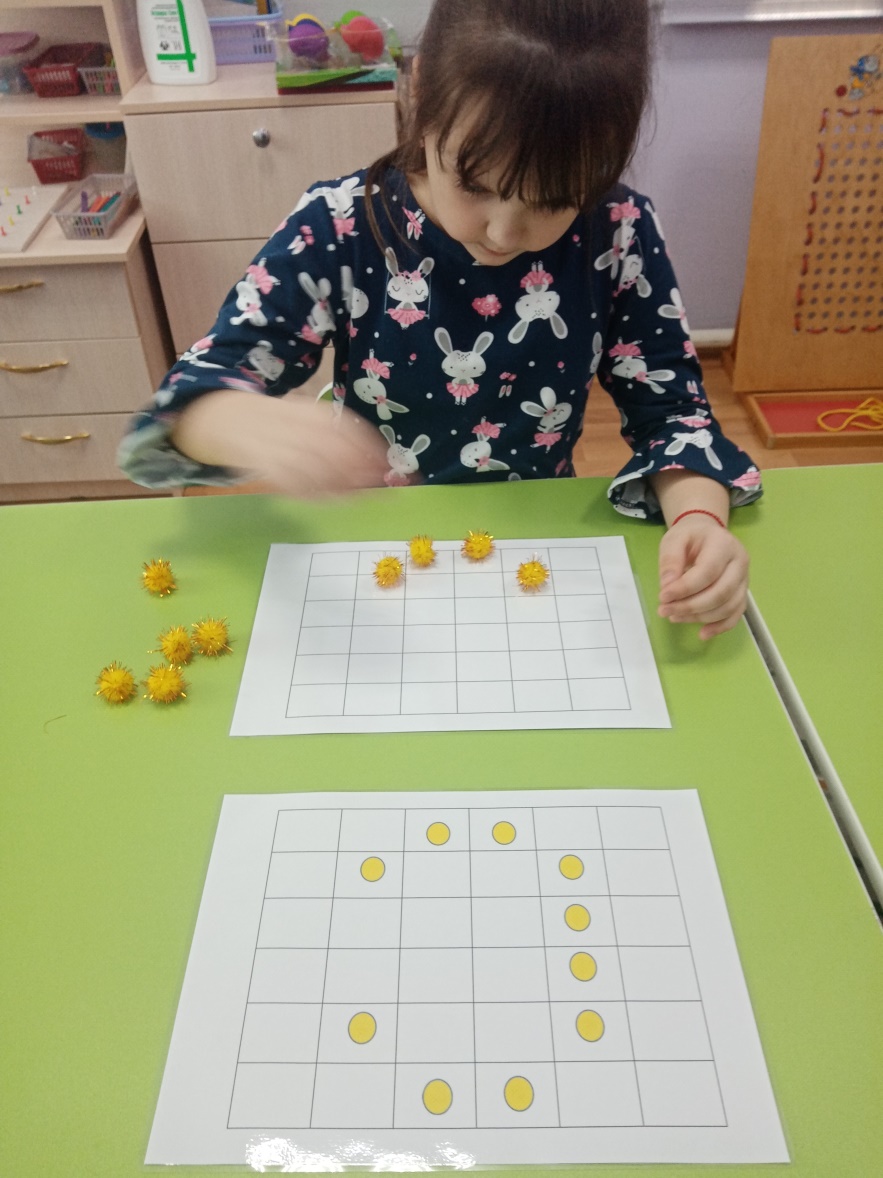 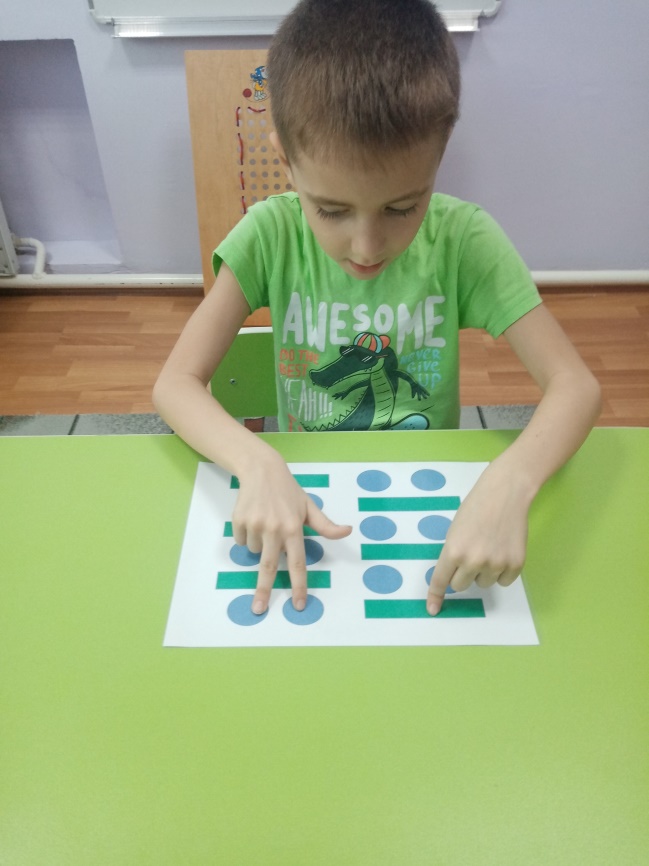 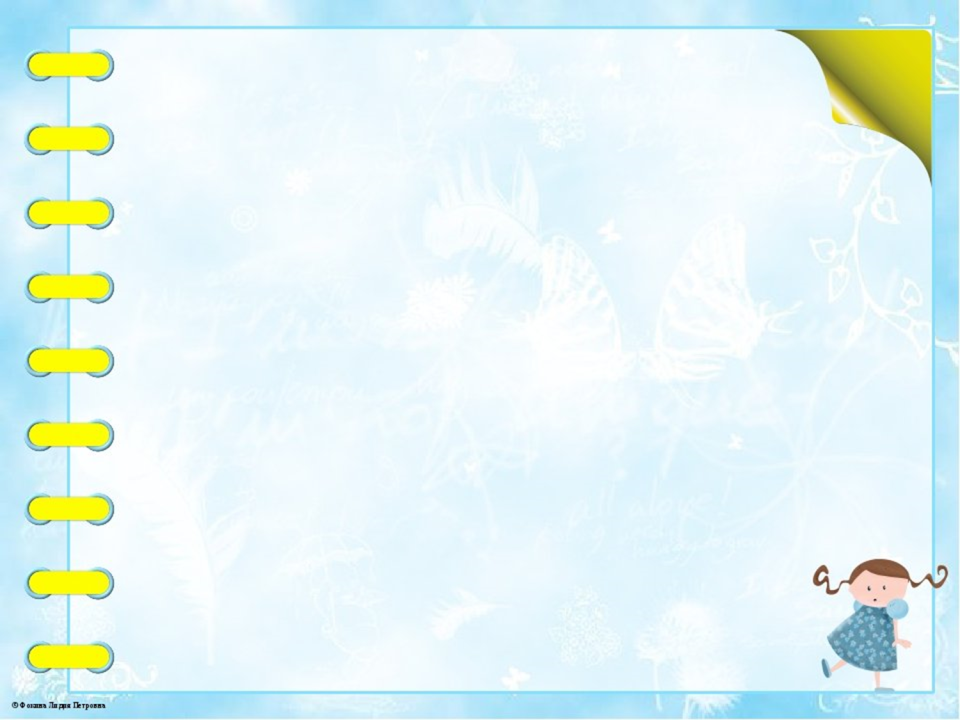 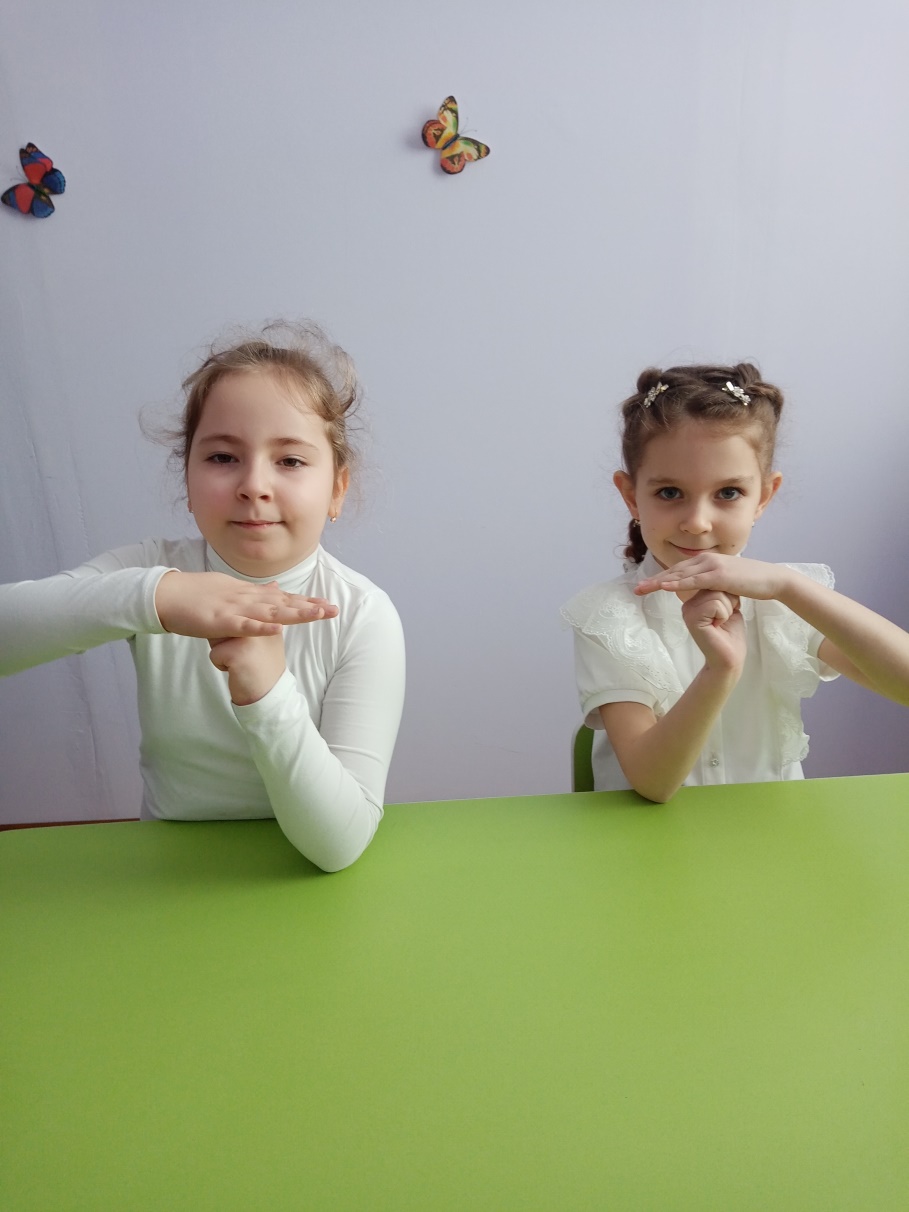 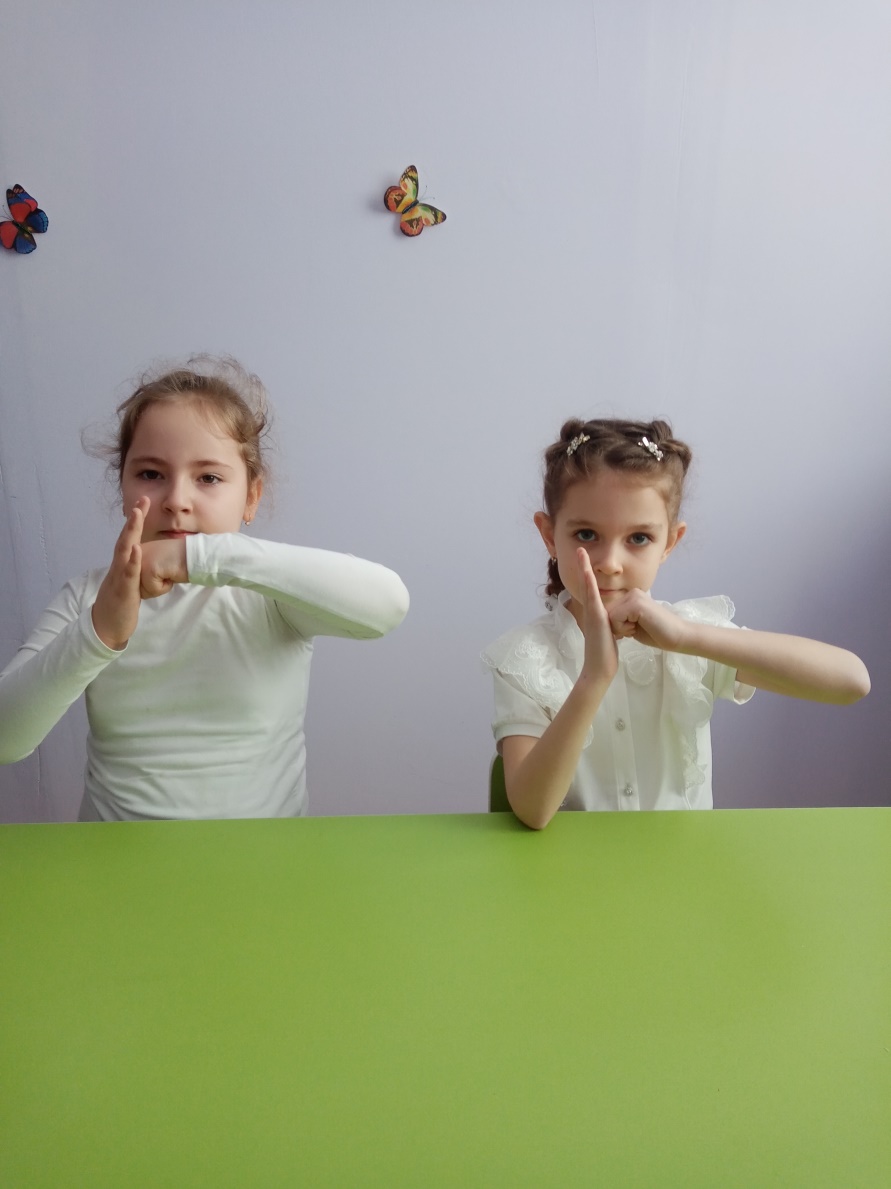 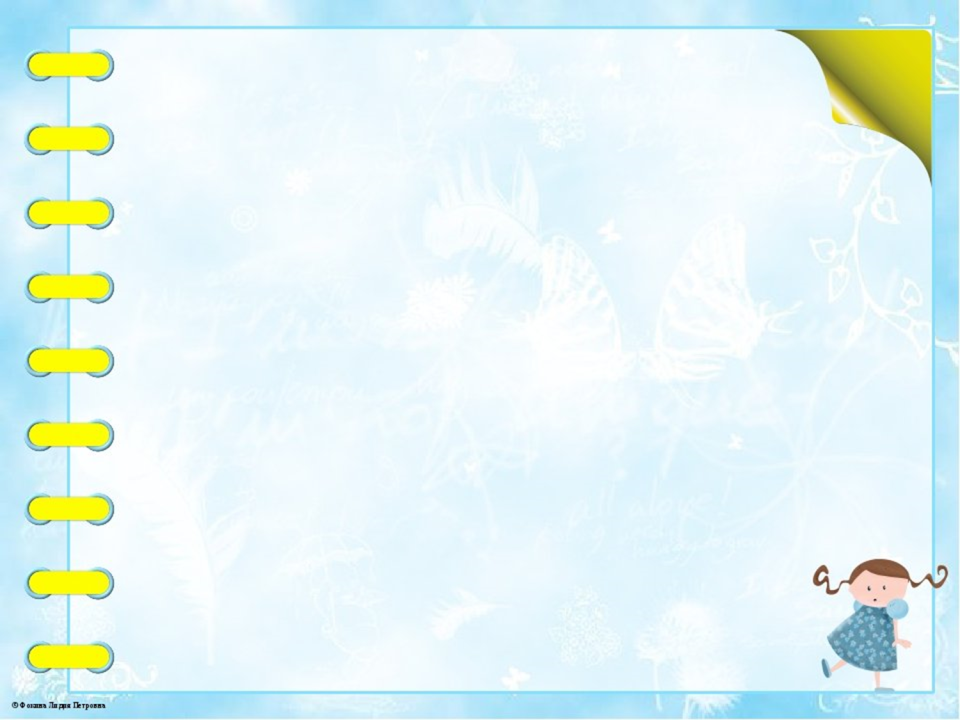 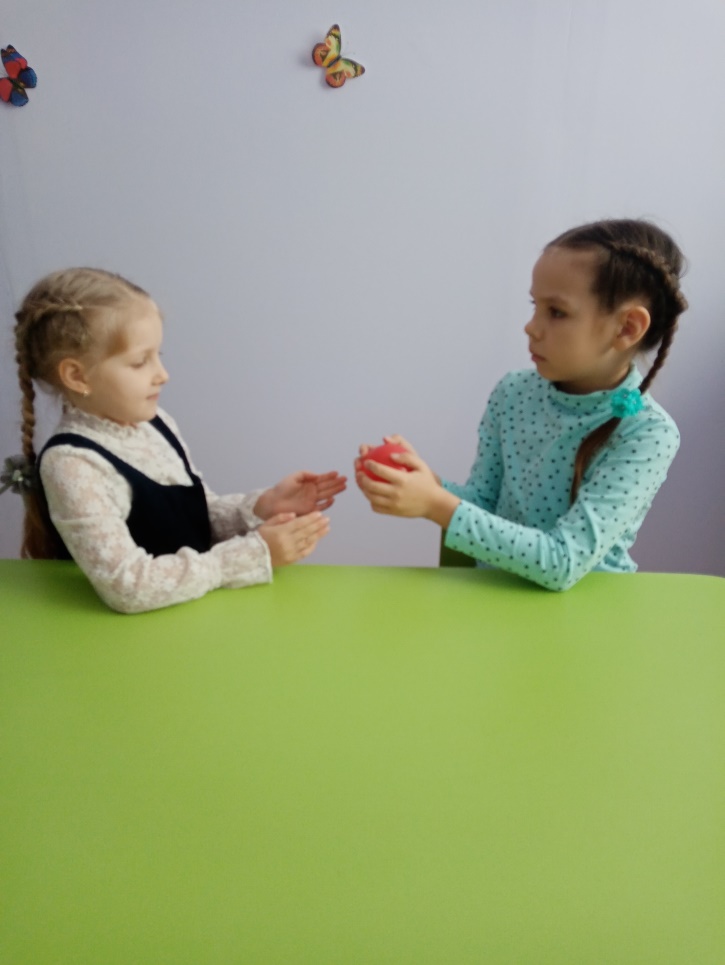 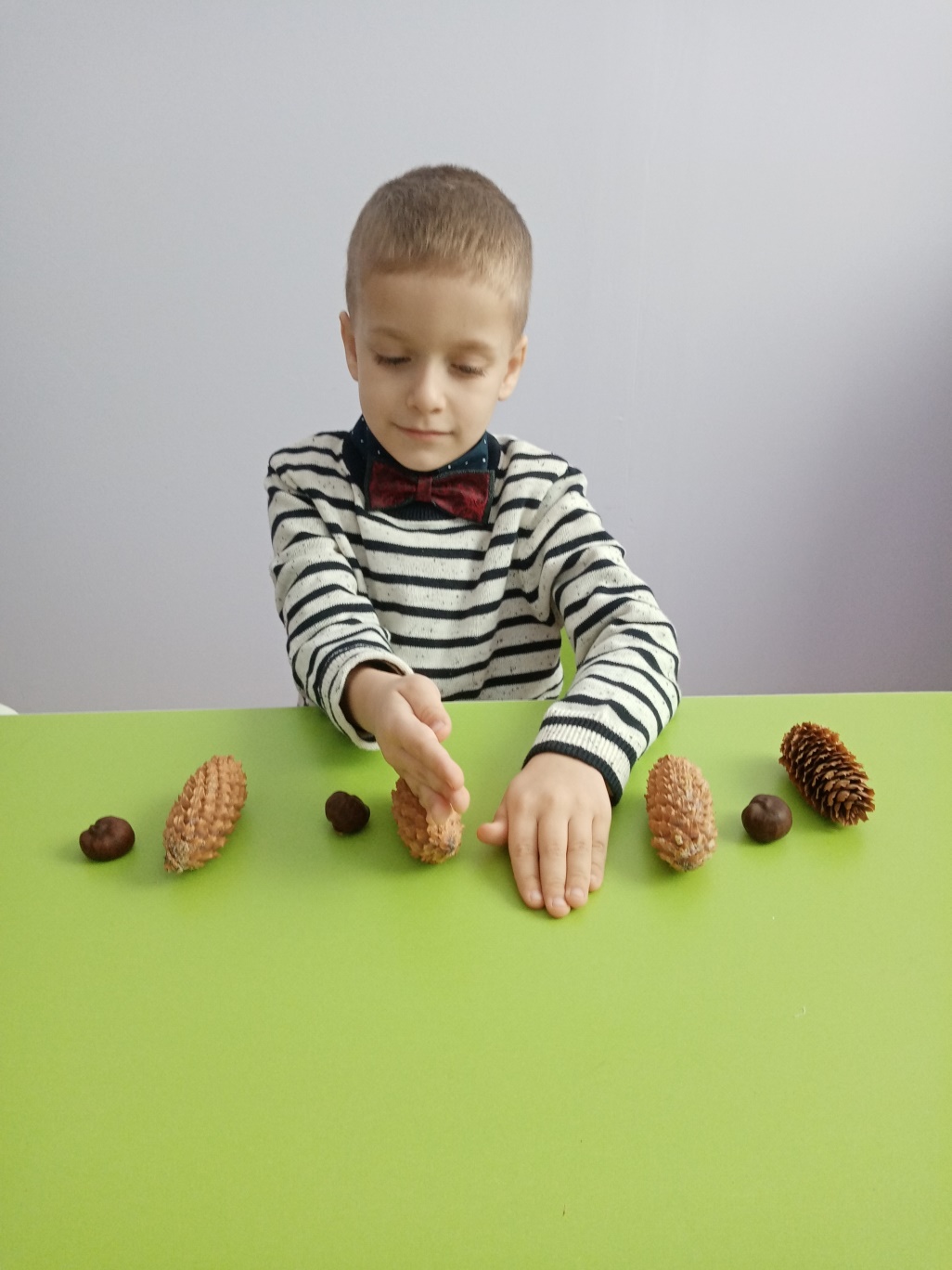 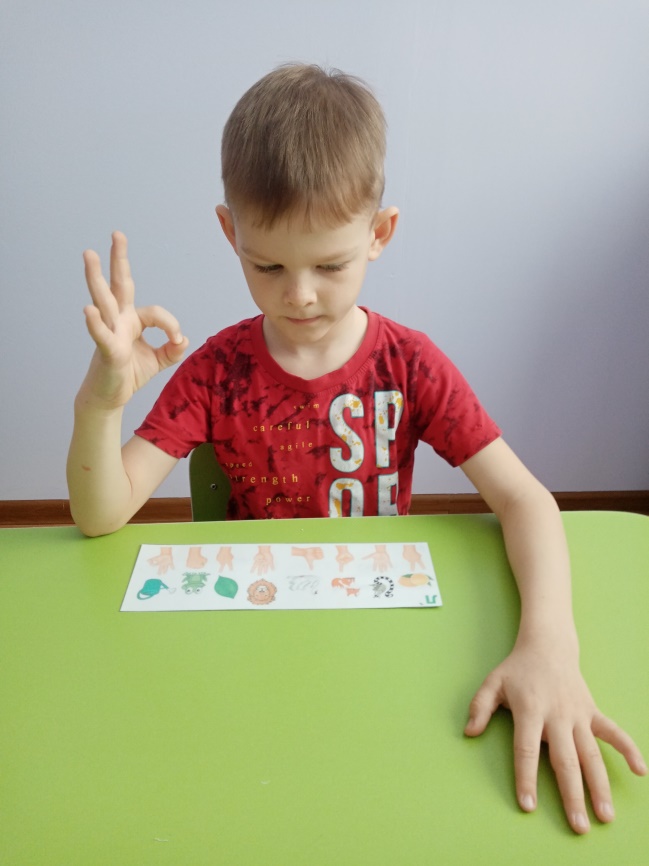 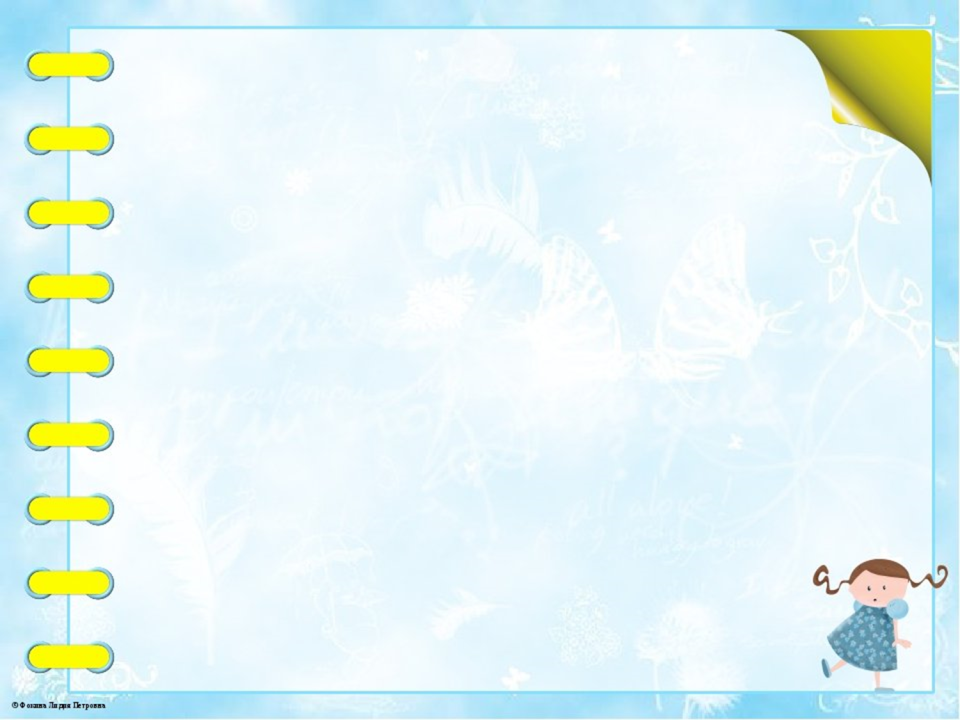 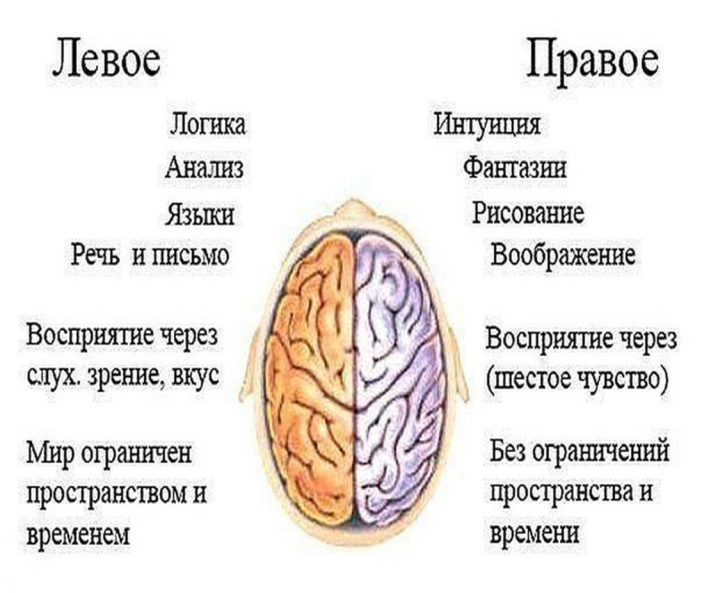 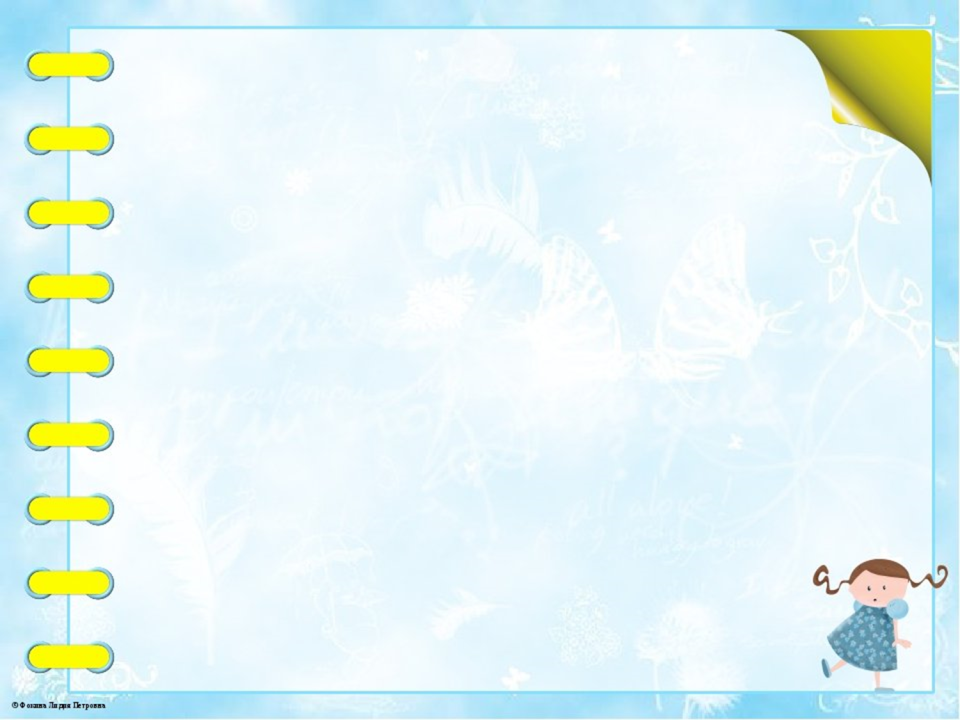 Л                           П
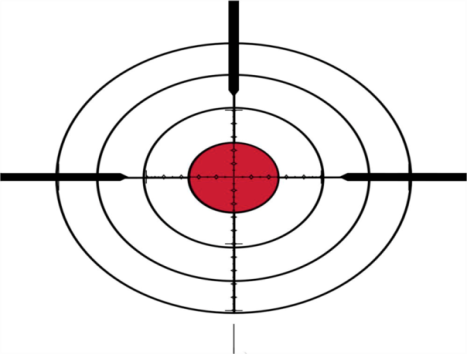 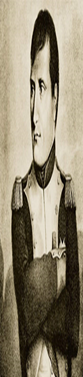 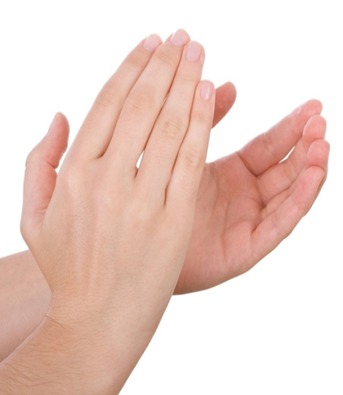 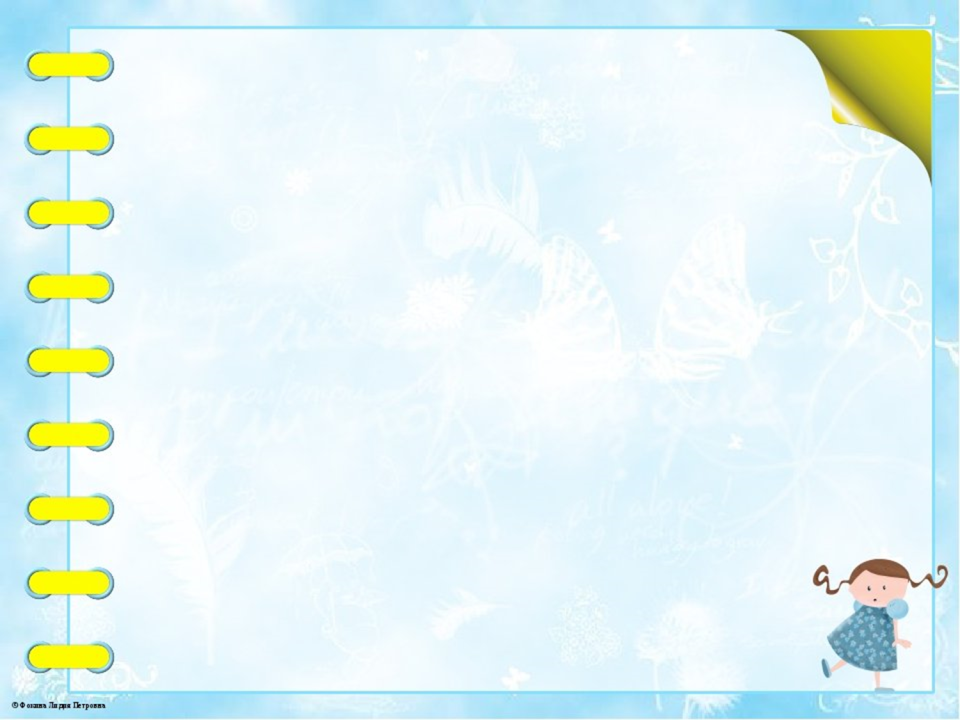 Задание 1 – Упражнение «Попробуй повтори».
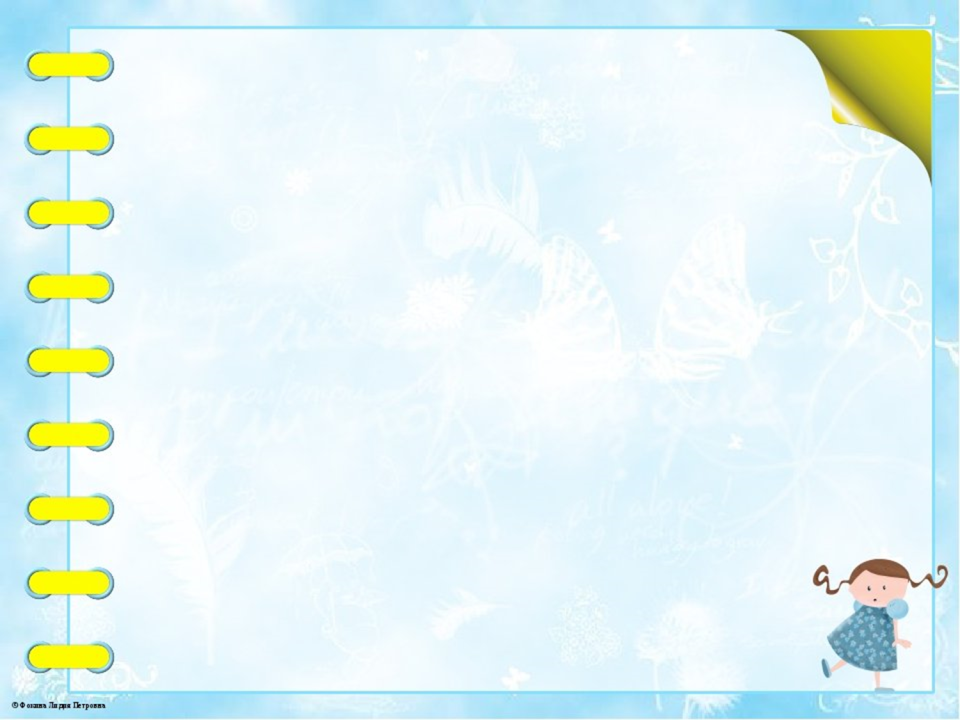 Задание 2- Упражнение «Конструктор букв».
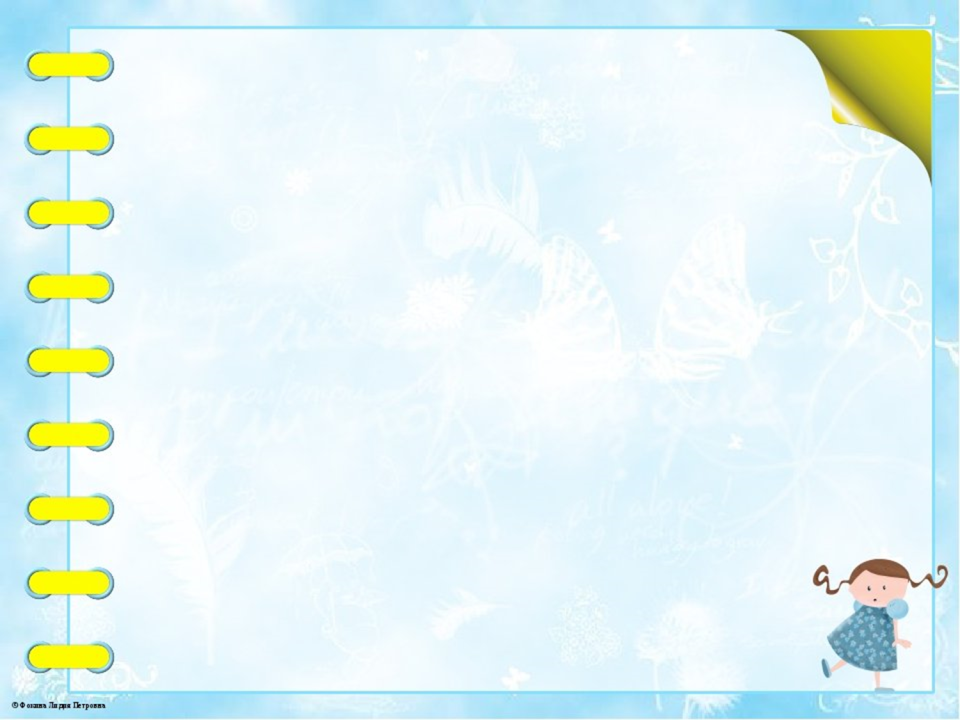 Задание 3- упражнние «Нейропризнаки»
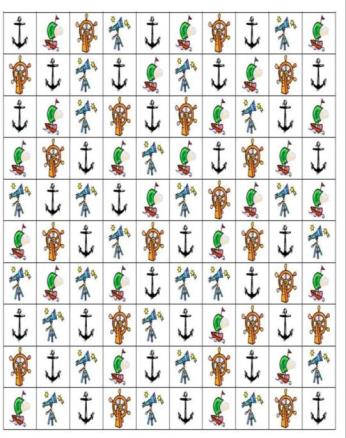 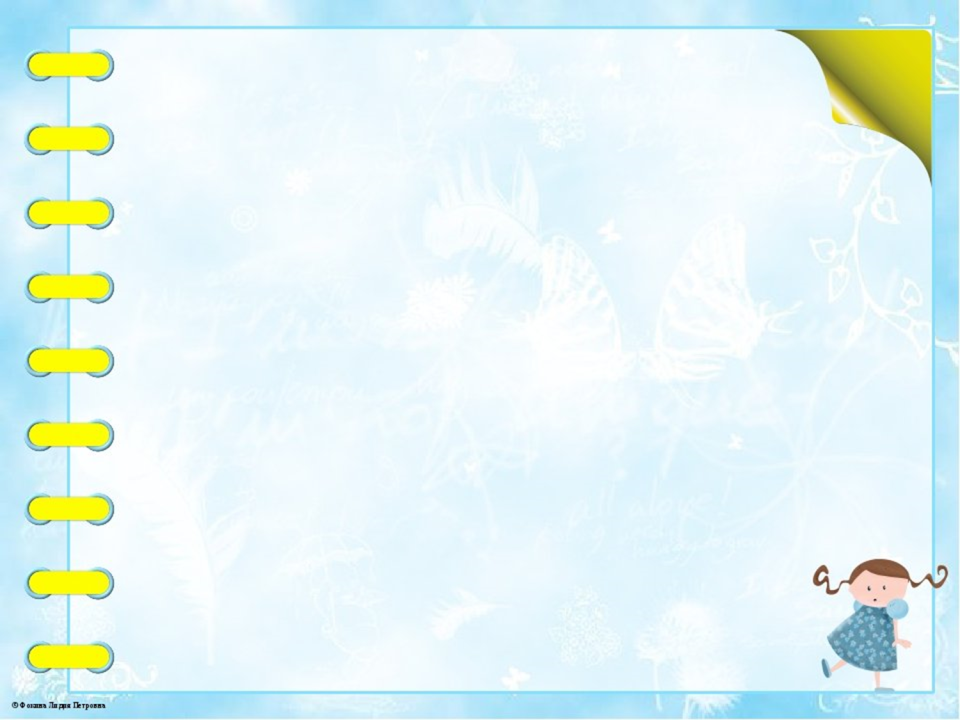 Задание 4 – Упражнение «Зеркальное рисование».
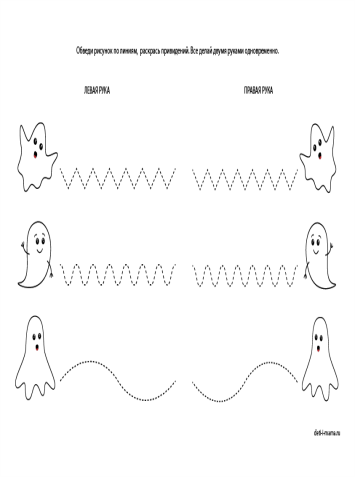 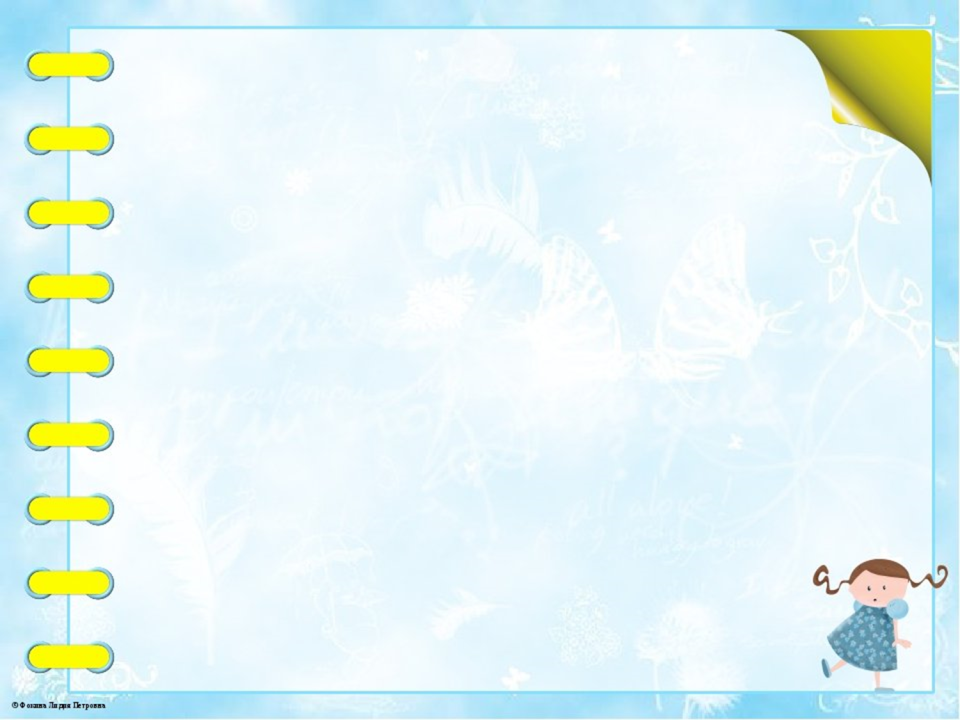 СПАСИБО ЗА  УСПЕШНУЮ И ПЛОДОТВОРНУЮ РАБОТУ!